A Dog’s Needs
Think about what living things need in order to live. 
Circle the things that you might use to look after his dog.
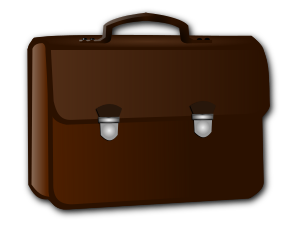 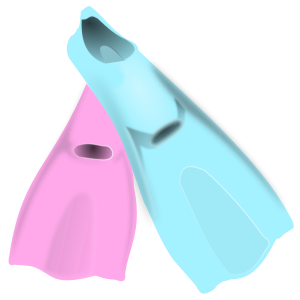 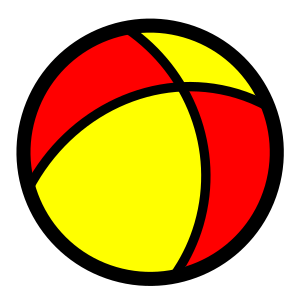 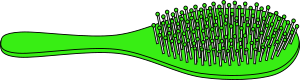 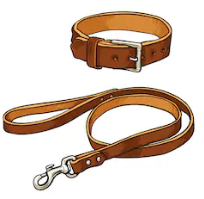 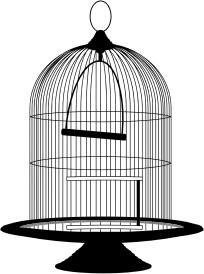 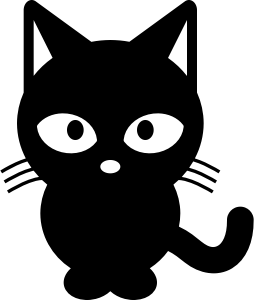 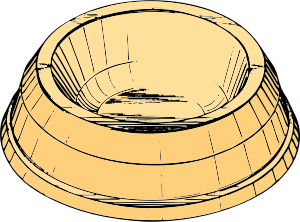 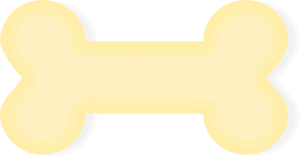 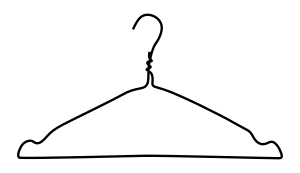 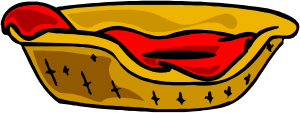 Stretch:
Draw one more thing that would be useful.
Challenge:
Would any of these help you care for another animal? Explain your ideas.
Indoors or Outside?
Which pets are kept indoors and which animals are kept outside? Which can be kept indoors OR out? Put a cross in the box of the one you choose.
Inside		Outside		Both
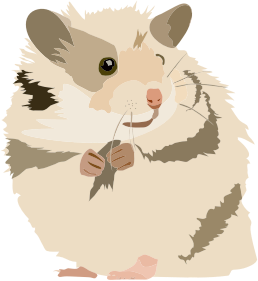 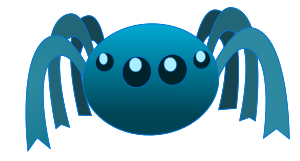 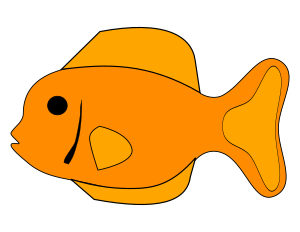 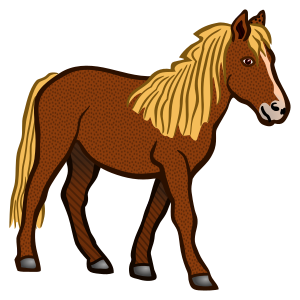 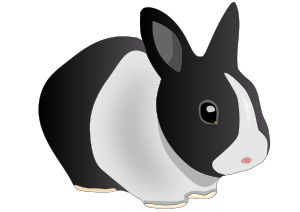 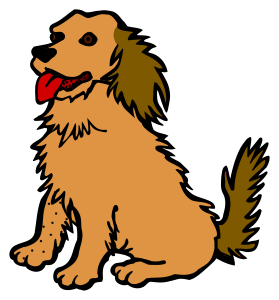 spider
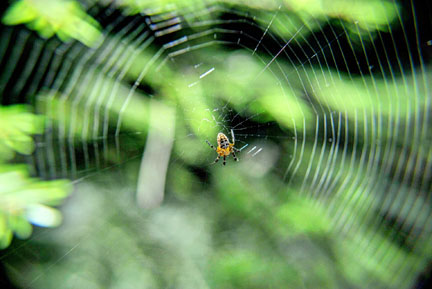 puppy
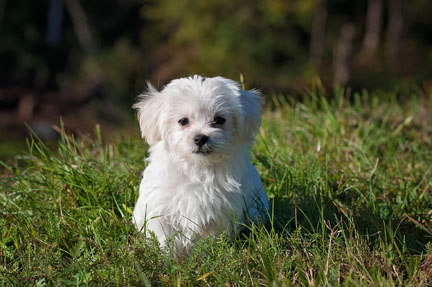 snake
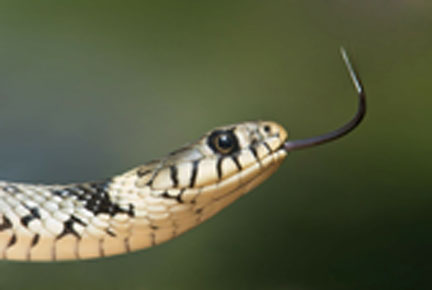 kitten
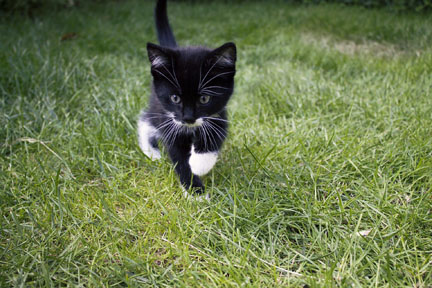 Animal Adjectives
Write a word to describe these animals.
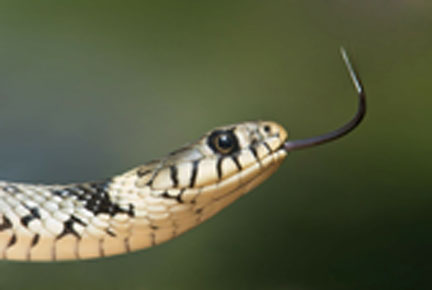 A
Stretch:
Tell your talk partner which one is your favourite, and why
snake
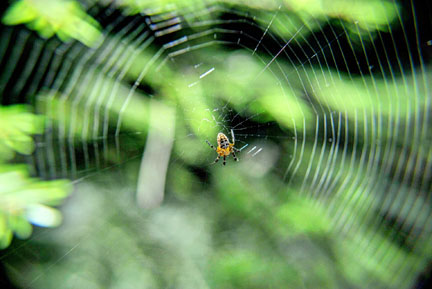 A
Challenge:
Describe how much bigger these animals could grow.
spider
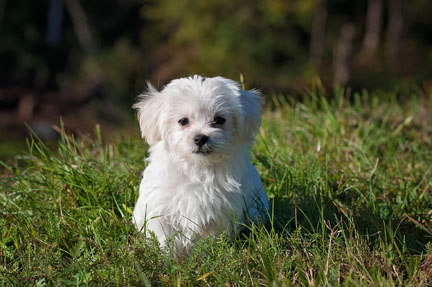 A
puppy
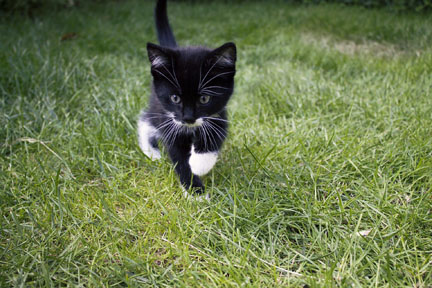 A
kitten